admissions@nmsu.edu
Get Connected with New Mexico State University!
575-339-1901
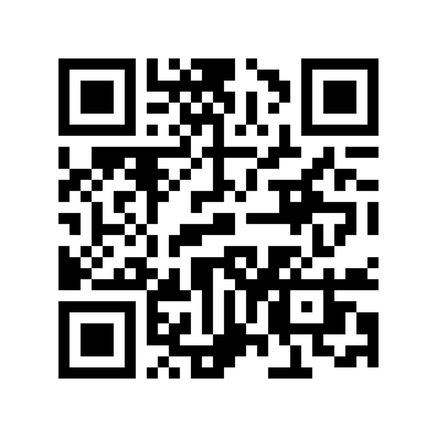 575-646-3121